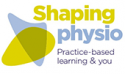 Using practice education assessment forms as CPD for you
The CSP Education Position Statement on practice-based learning within pre-registration physiotherapy programmes states:
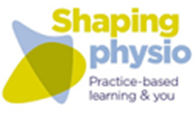 “All CSP members have a responsibility to engage in practice-based learning – regardless of their grade, occupational role, or practice setting”.

“Practice-based learning is a collaborative process that should benefit everyone involved -students, service users and practitioners. In order to realise these benefits, approaches and resources to support the process and the people involved must be embedded in plans and contracts for service delivery, and in policies and practices within the workplace”.
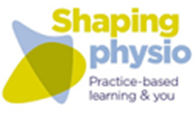 It is important to think how you can learn from being involved in practice education.Be able to demonstrate that learning as evidence for your CPD for the HCPC, KSF or other development needs and measures.
The KSF
Focuses on six core dimensions covering the key areas:

communication
personal and people development
health, safety and security
service improvement
quality
equality and diversity.
HCPC
You need to meet the five CPD standards which state that a registrant must:

1. maintain a continuous, up-to-date and accurate record of their CPD activities;
2. demonstrate that their CPD activities are a mixture of learning activities relevant to current or future practice;
3. seek to ensure that their CPD has contributed to the quality of their practice and service delivery;
4. seek to ensure that their CPD benefits the service user; and
5. upon request, present a written profile (which must be their own work and supported by evidence) explaining how they have met the Standards for CPD.